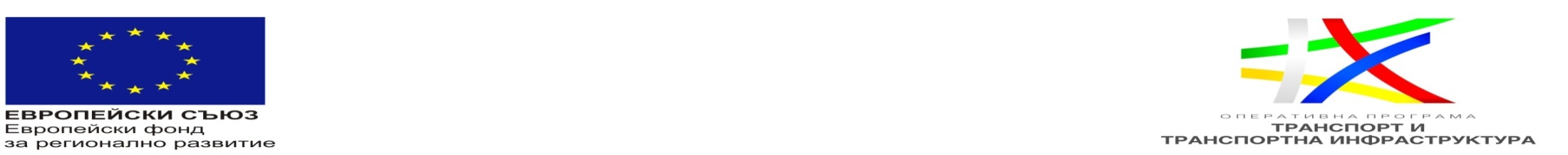 SOFIA METRO EXTENSION PROJECTINCLUDED IN THE OPTTI 2014-2020                                         г.
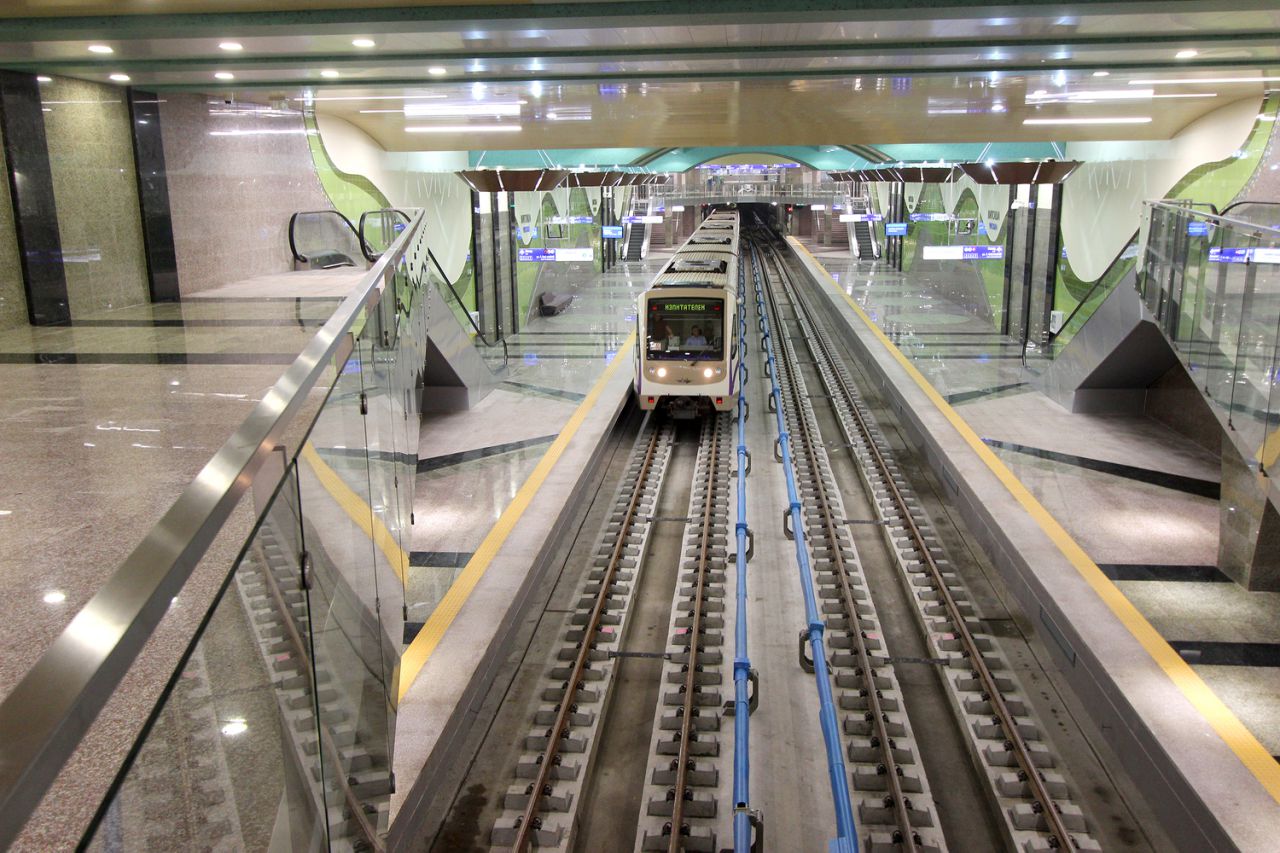 MS Vitosha – commissioned on 20.07.2016
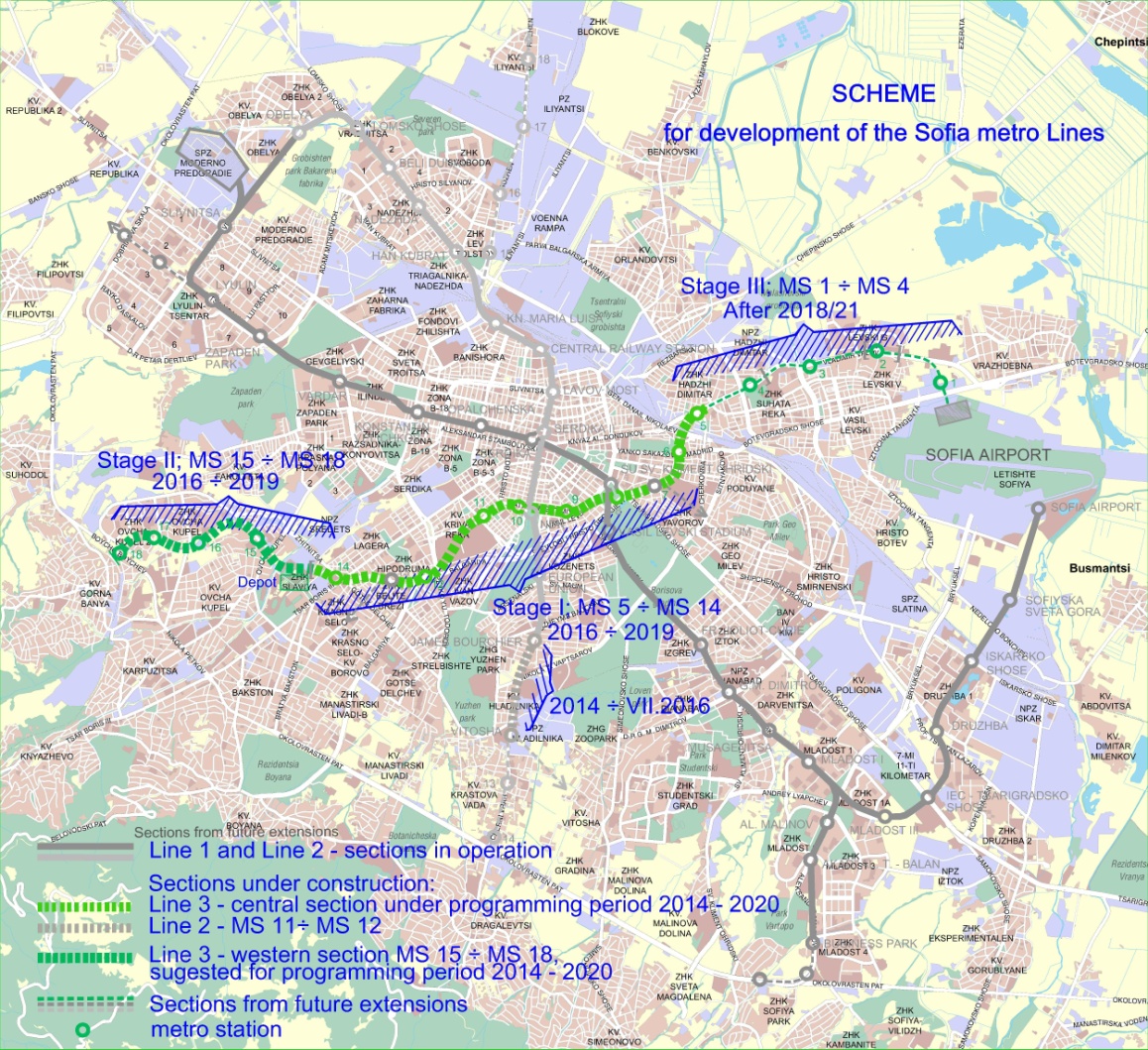 S C H E M E
of  location of Sofia Metro sections included in the OPTTI 2014-2020 – Stage  1 and 2 of Line 3 and the extension of Line 2 “MS J. Bourchier – MS Vitosha”
1. Extension of Line 2: Section “MS J. Bourchier (MS ІІ-11) – MS Vitosha (MS ІІ-12)” and equipment for changing the traffic direction after MS “Vitosha” /2014-2016/
- Length – 1.3 km - underground
 -  Number of stations - 1 underground
 - Scope of construction - 950 m underground according to NATM
    metro station and underpass facilities – cut-and-cover method in a reinforced ditch and the adjacent engineering infrastructure.
 -  Achieved tender price – EUR 21.6 mln. /EUR 17 mln/km/
     Phase 1 – under OPT 2007-2013; Phase 2 – under OPTTI 2014-2020.
 -  Construction duration - 22 months starting on 08. 2014. 
    Completed - 06.2016. Put into operation – 07.2016
-   Contractors: Tunnel – Stanilov Ltd.; Metro station – G.P. Group Ltd. 
 -  Beneficiary - SM – Metropoliten JSC
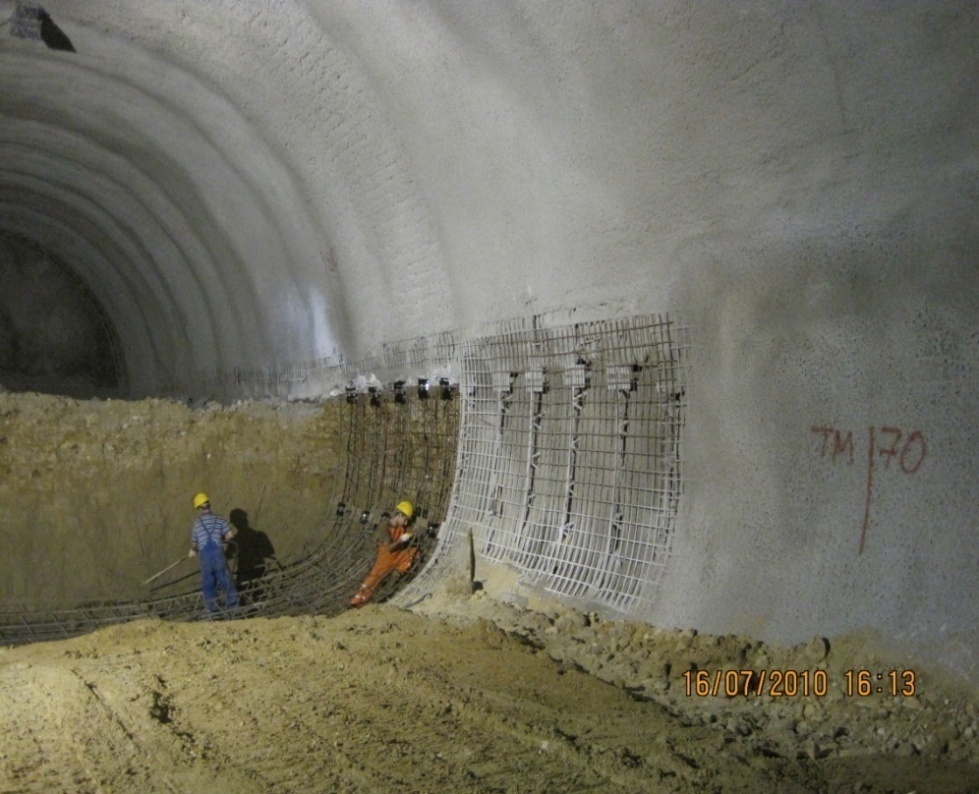 Technology phases of the construction of the 
Tunnel under Cherni Vrah blvd. under NATM
  - Execution of excavation works of the 
    calotte and the structure of the arch
  - Execution of the works related to
    excavation of the bench and construction 
    of the invert
  - Execution of the internal lining of the 
    double-layered structure
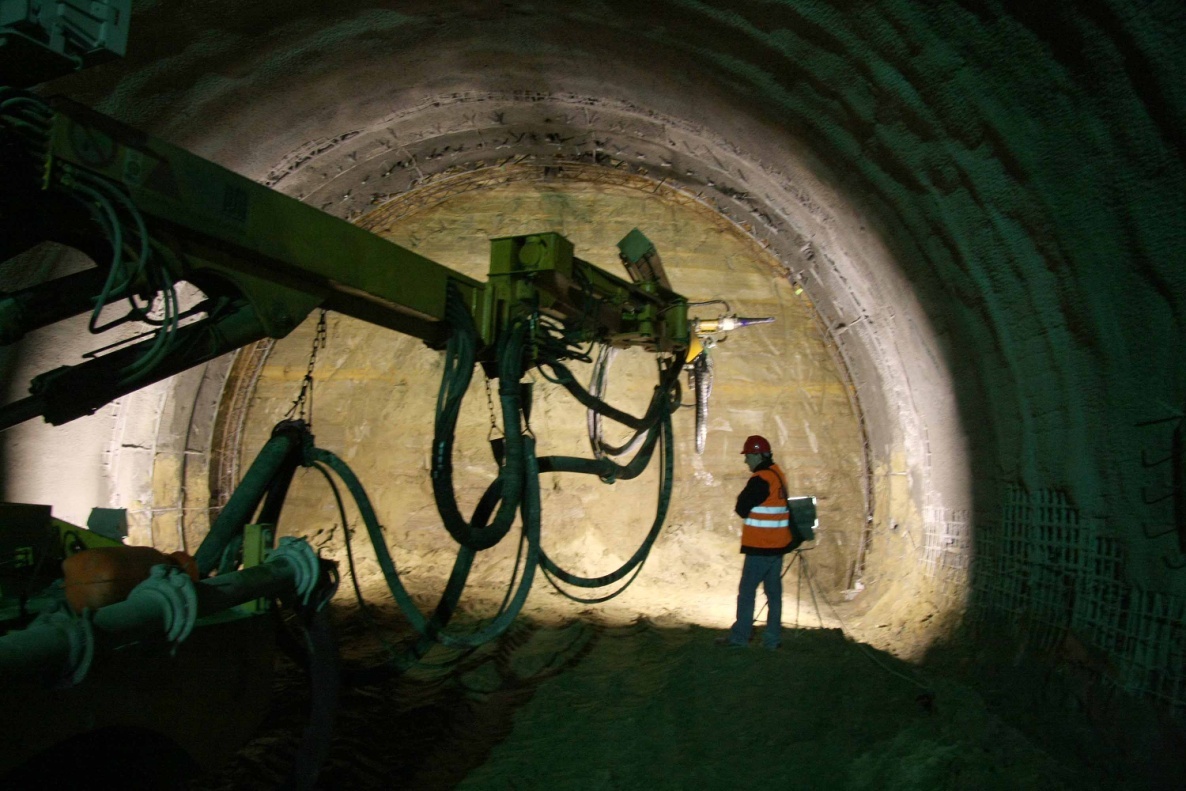 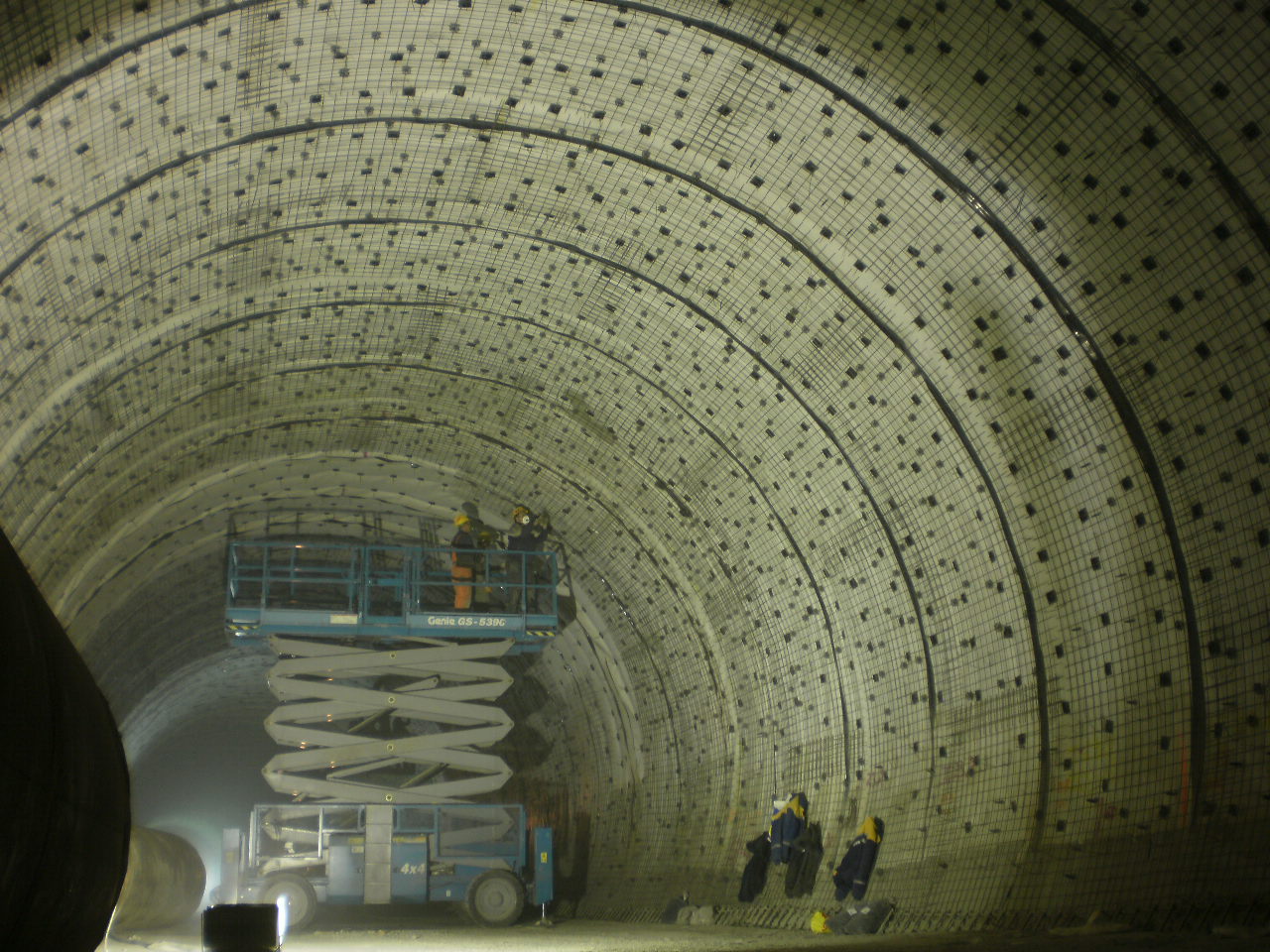 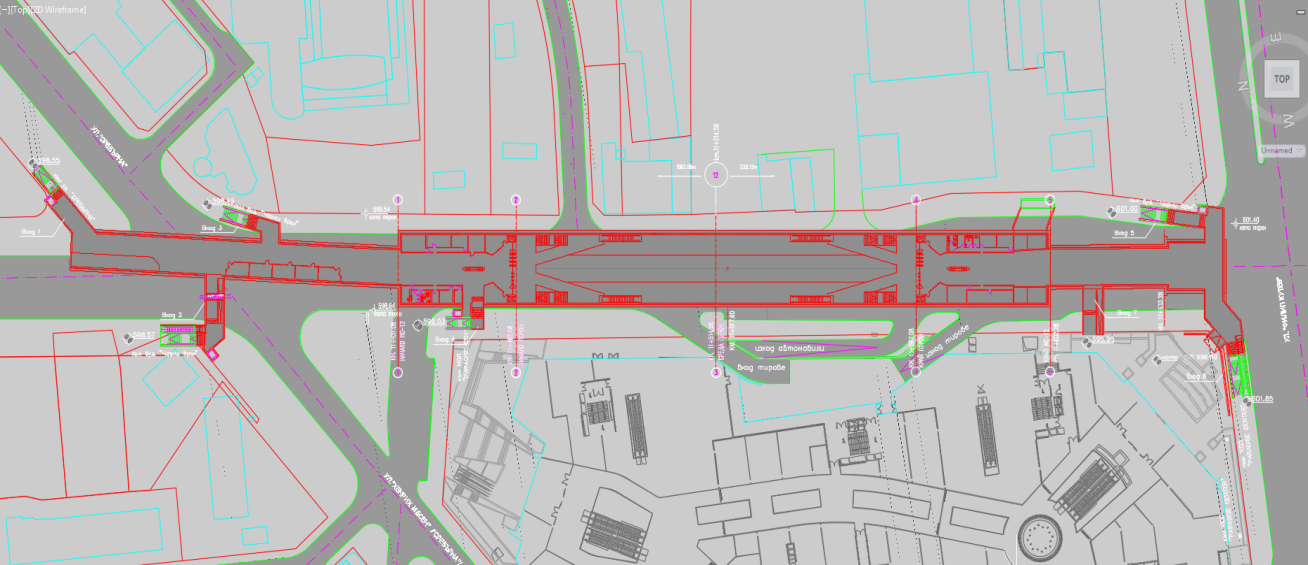 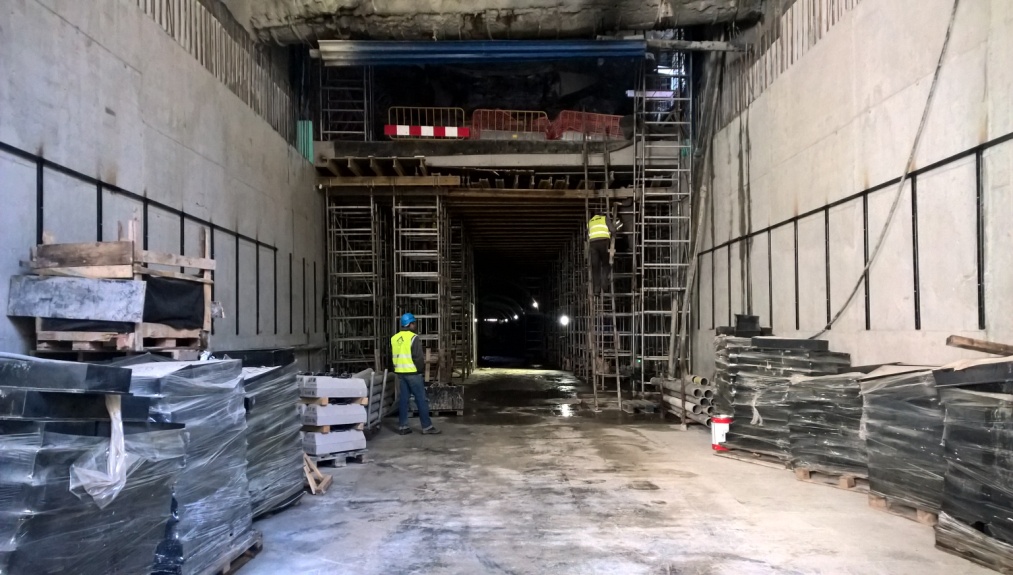 Бул.Т.Каблешков
Ул.Сребърна
MS 12-2 /Vitosha/ - commissioned on 20.07.2016
location in the urban layout, construction and view
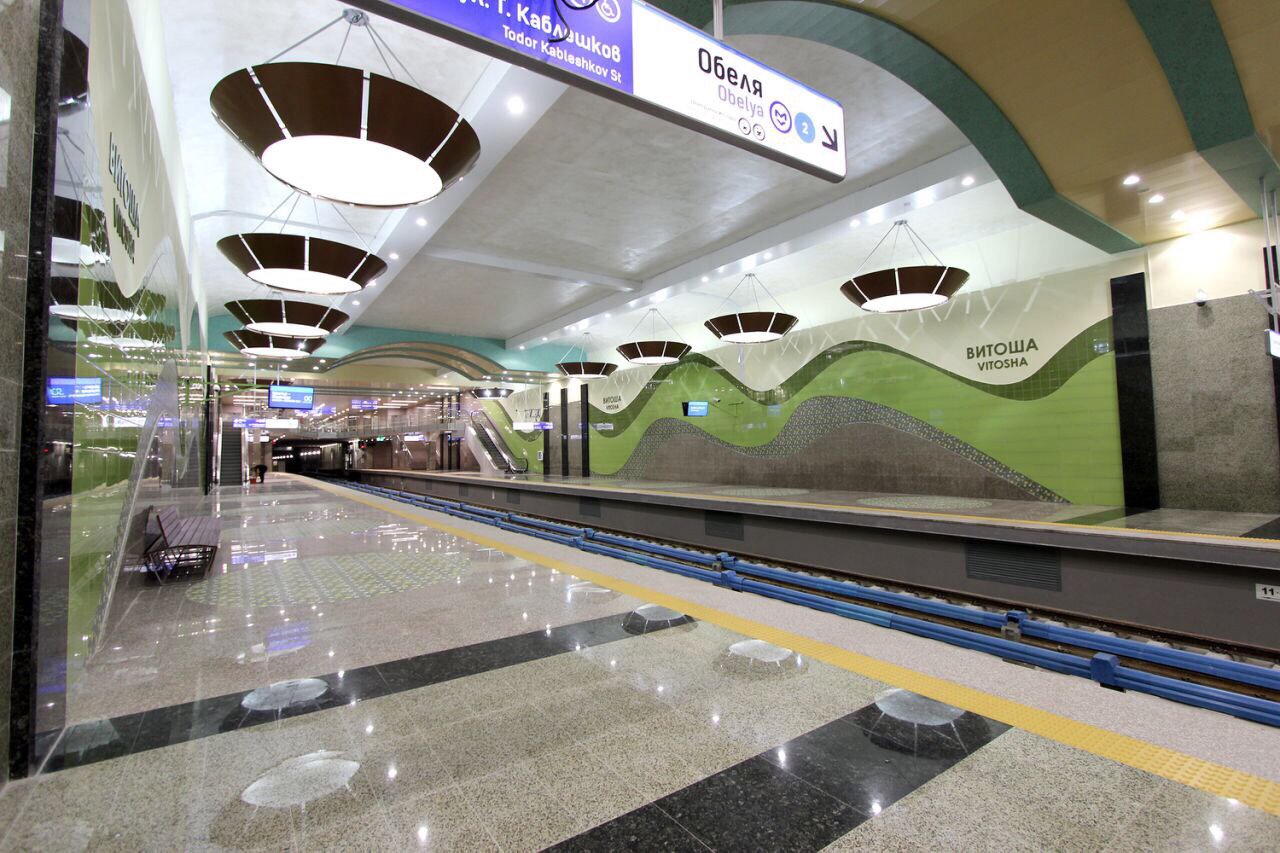 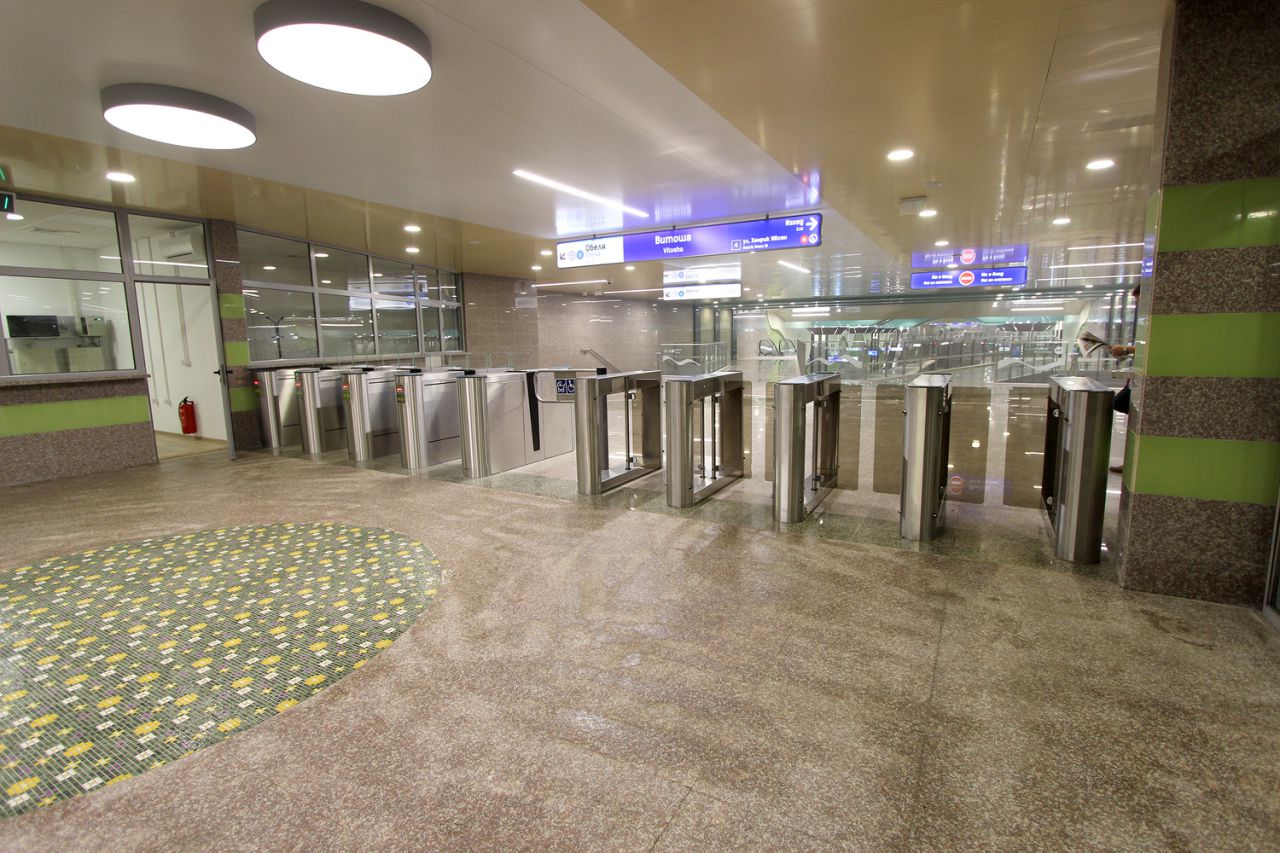 2. Project of the construction of Line 3 - Stage 1 and 2 /2016-2019/
Approved route of Line 3 - 2012: “Vl. Vazov blvd. – Orlov Most - NDK – Krasno Selo – Ovcha
 Kupel RD”:  Length - 16 km with 16 stations and expected passenger flow of 170 thousand passengers/day;
 Completed works related to preparation of the project of Line 3 - 2011-2014: 
 - Developed route options.  Technical-economic justification. Public discussions conducted - 14,15,16.10.2011 and 26.09.
 Route approved by the expert counc СО
 - Preliminary design - 2010 - 2013; Tender documentations; EIA documentation, EIA decision. Amend. of 
GMP and detailed master plans - 2012 – 2015
 Preparation of the project of Line 3 for financing under OPTTI 2014-20 – Cost-Benefit Analysis and 
Application form – Stage 1 - 2015 /Approved by the EC/, Stage 2 –CBA and AP submitted to the MA – 
10.2016:  
 Phases of construction during the period 2016-2020 included in the OPTTI: Stage 1 and Stage 2
Stage 1: “Vladimir Vazov blvd. – Orlov Most – NDK – Krasno Selo”  
     - Length: 8 km and 8 metro stations
     - Depot and 20 trains 
     - Start of construction – January 2016 /MS 5 and depot – end of 2016/
     - Construction duration -  2016-2019
 Stage ІІ: “Krasno Selo RD - Ovcha Kupel RD – Sofia-Pernik rail line”
     - Length: 4 km and 4 metro stations and railway stop at MS18.
     - Start of construction – phased , starting in the beginning of 2017
     - Construction duration 2017-2019  
Financing of Stage 1 and Stage ІІ: - OPTTI  - EUR 391 mln.
                                                           - local – EUR 102 mln.
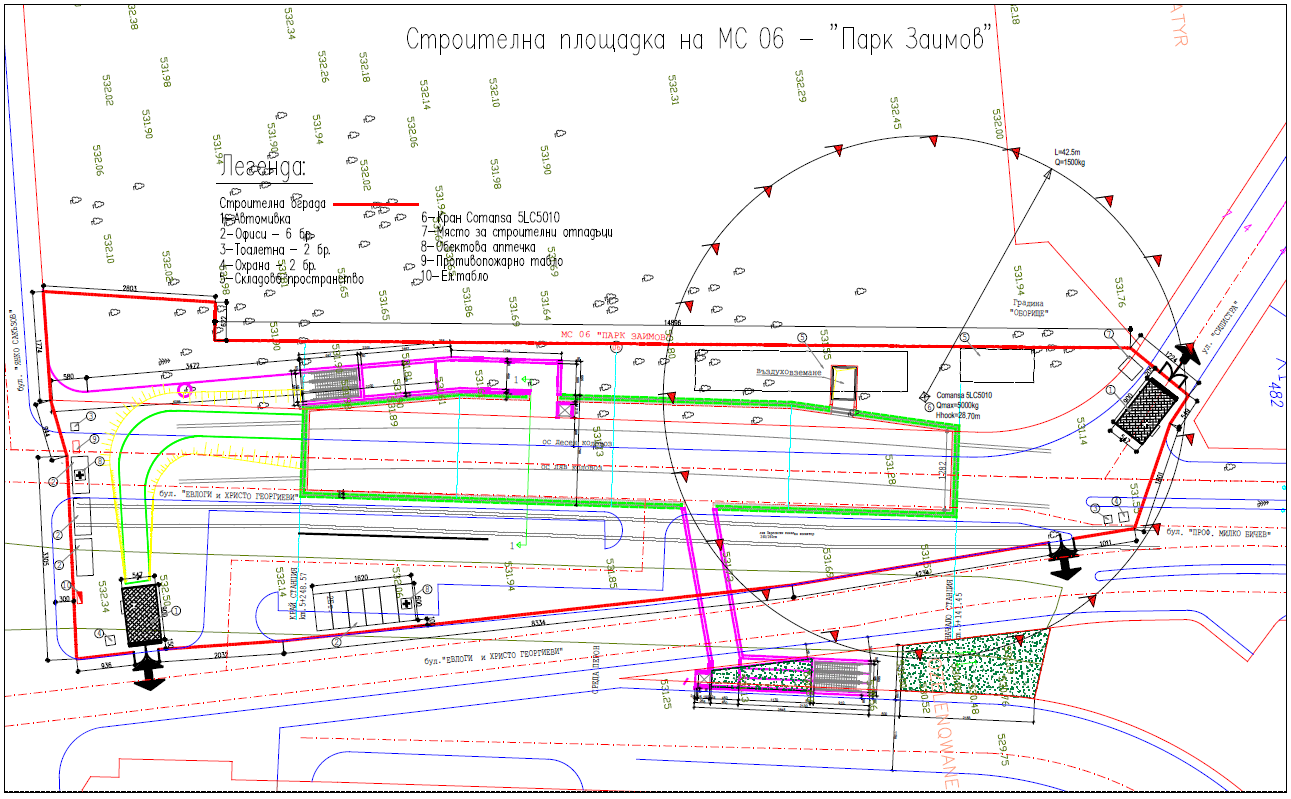 Location in the urban layout and construction of MS 6 /near the Off-The-Channel theatre/
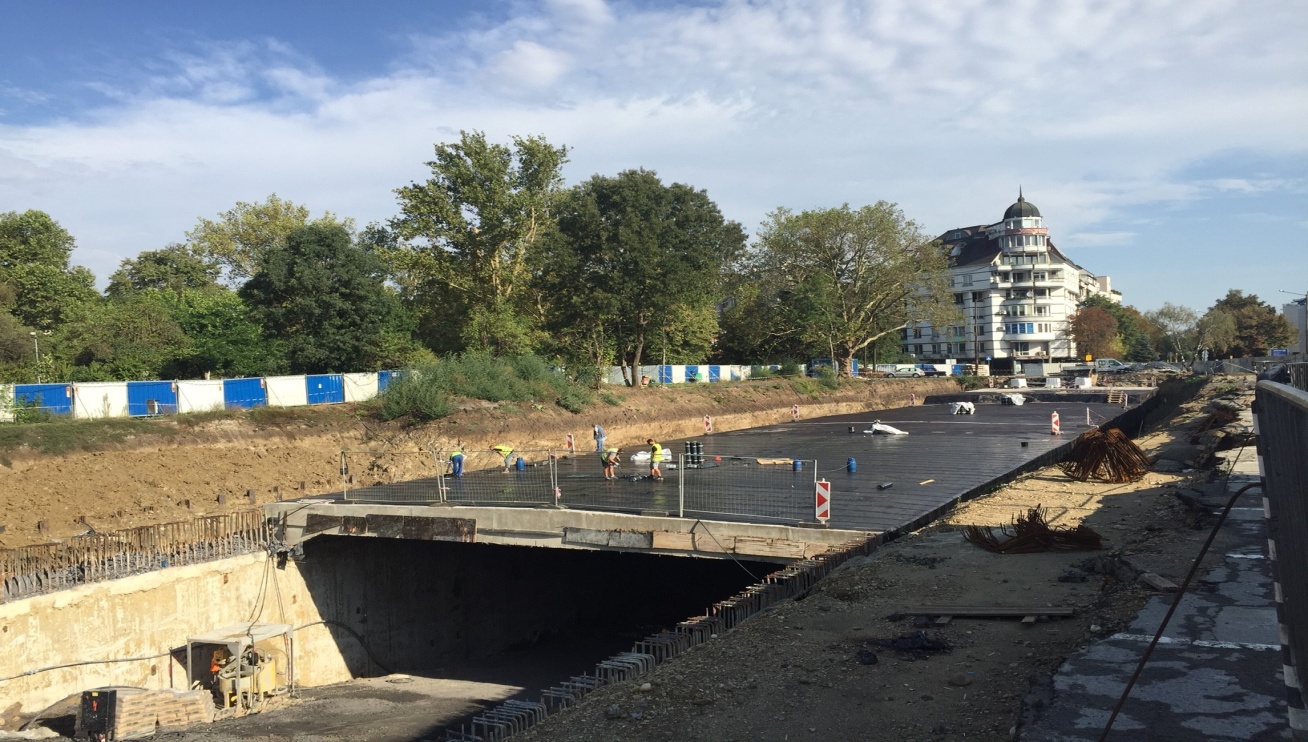 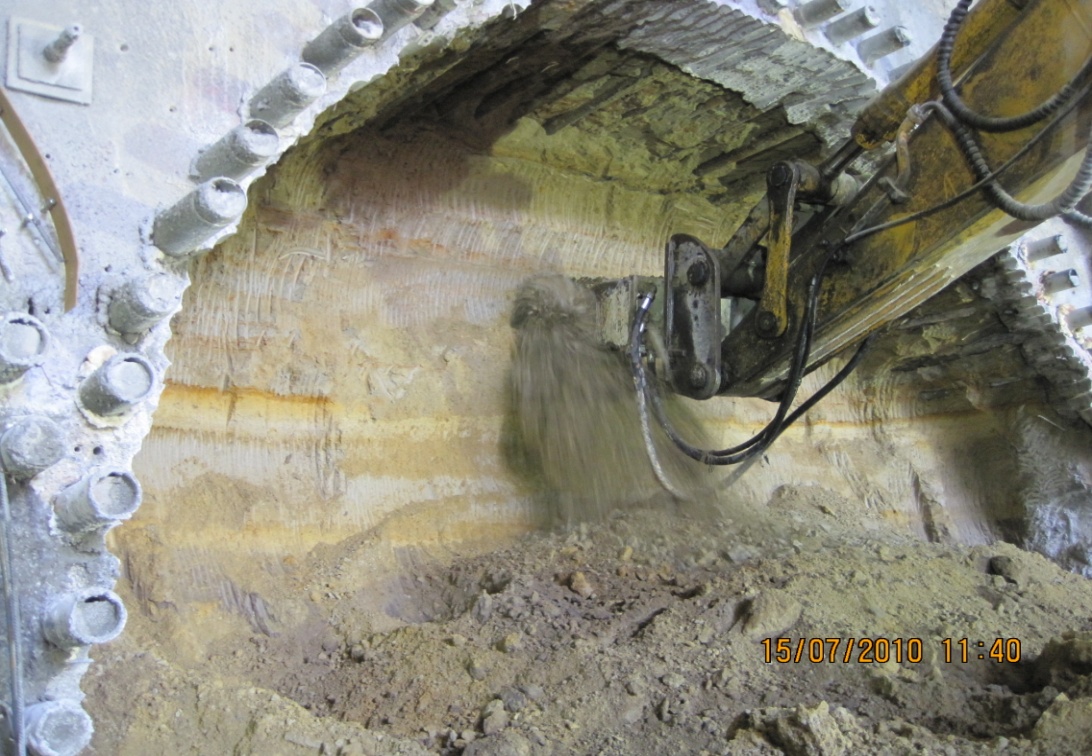 Location of MS ”Orlov Most” in the urban layout /connection to Line 1/
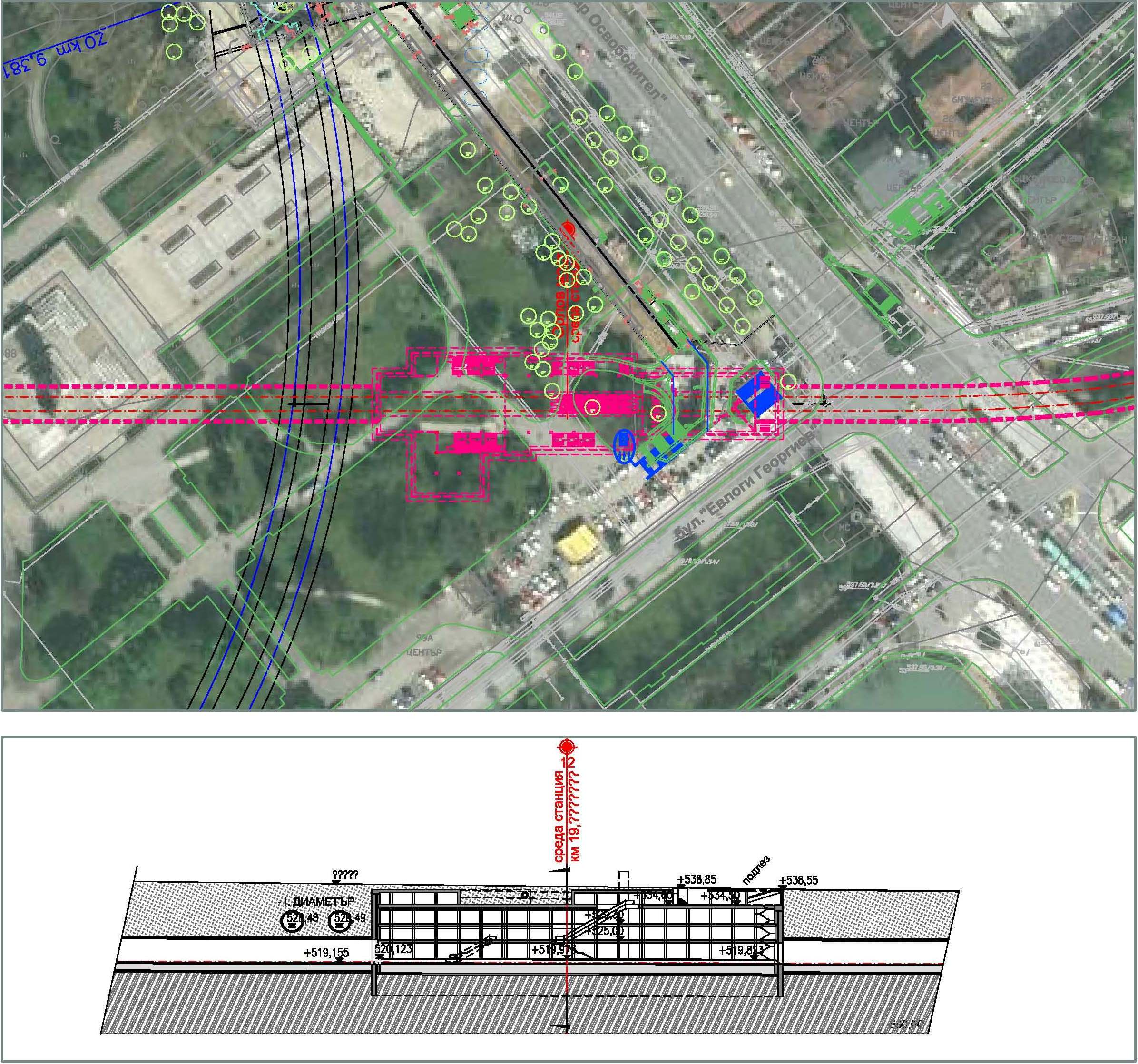 Connection Line 1 and Line 3
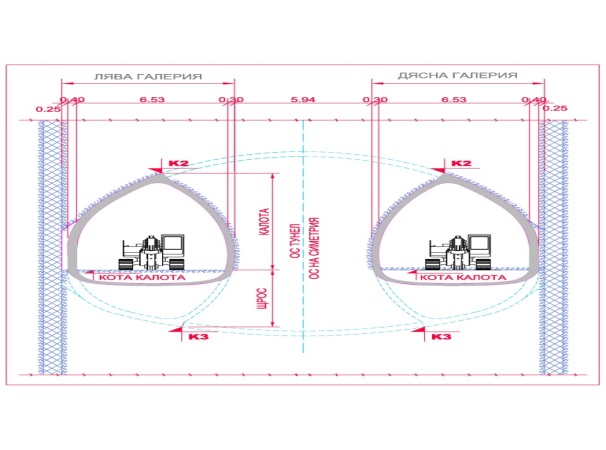 Phases of construction of MS Orlov Most
Схема
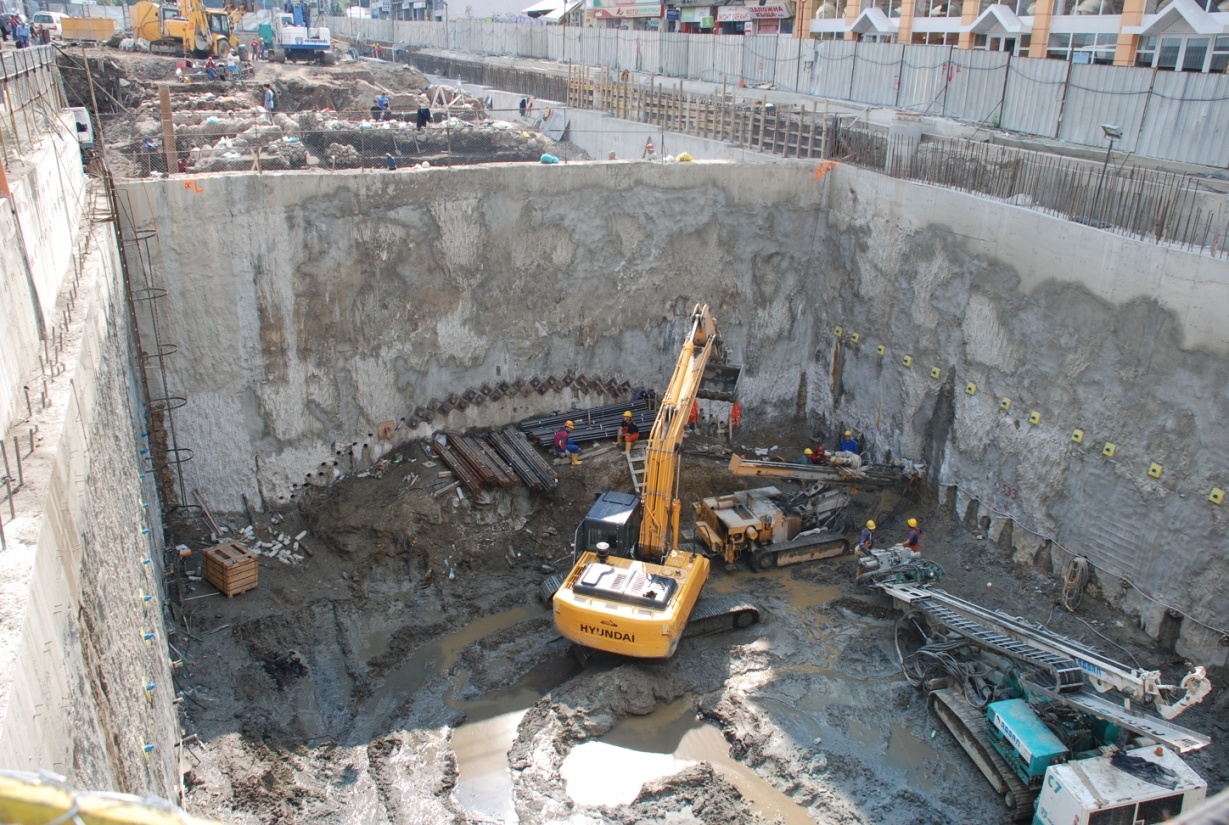 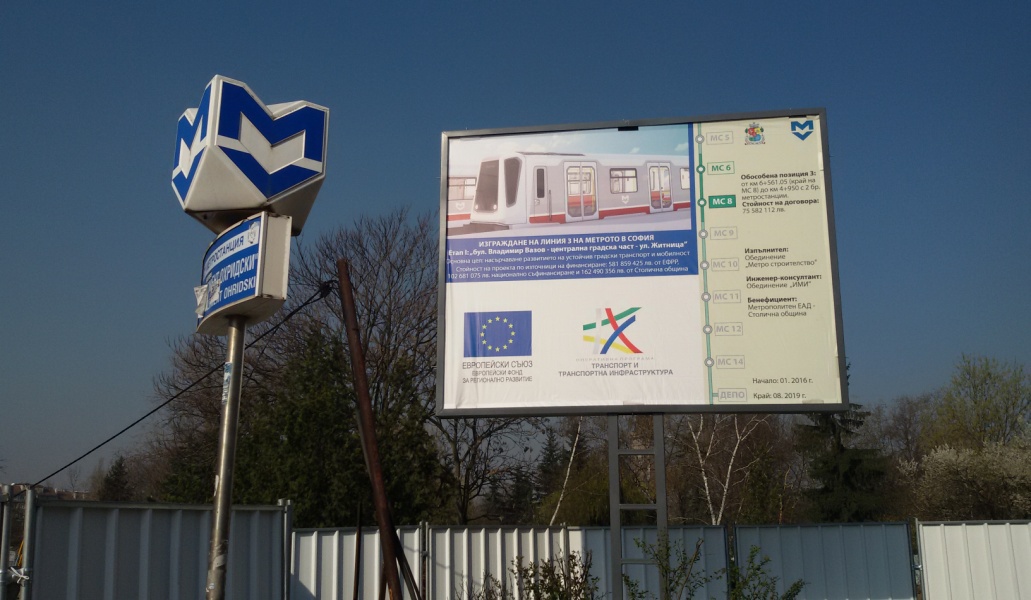 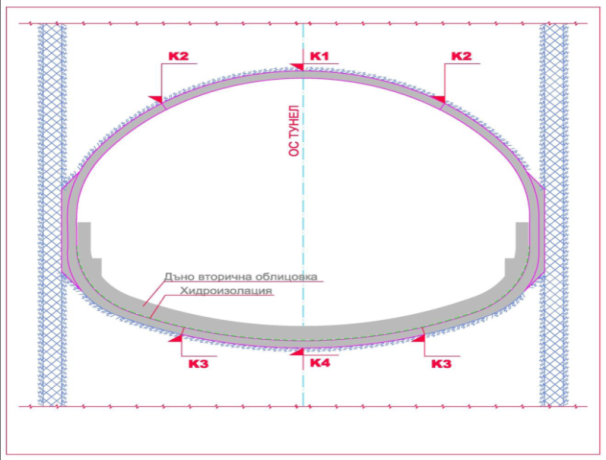 Location in the urban layout, structure scheme and construction of MS  “Patriarh Evtimiy“
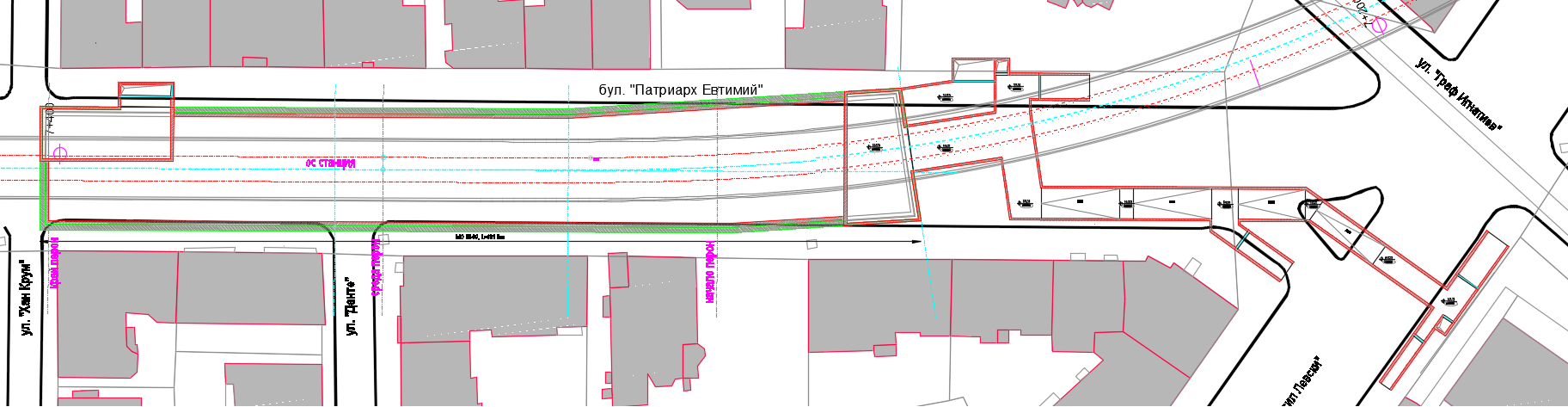 Construction of MS Patriarh Evtimiy
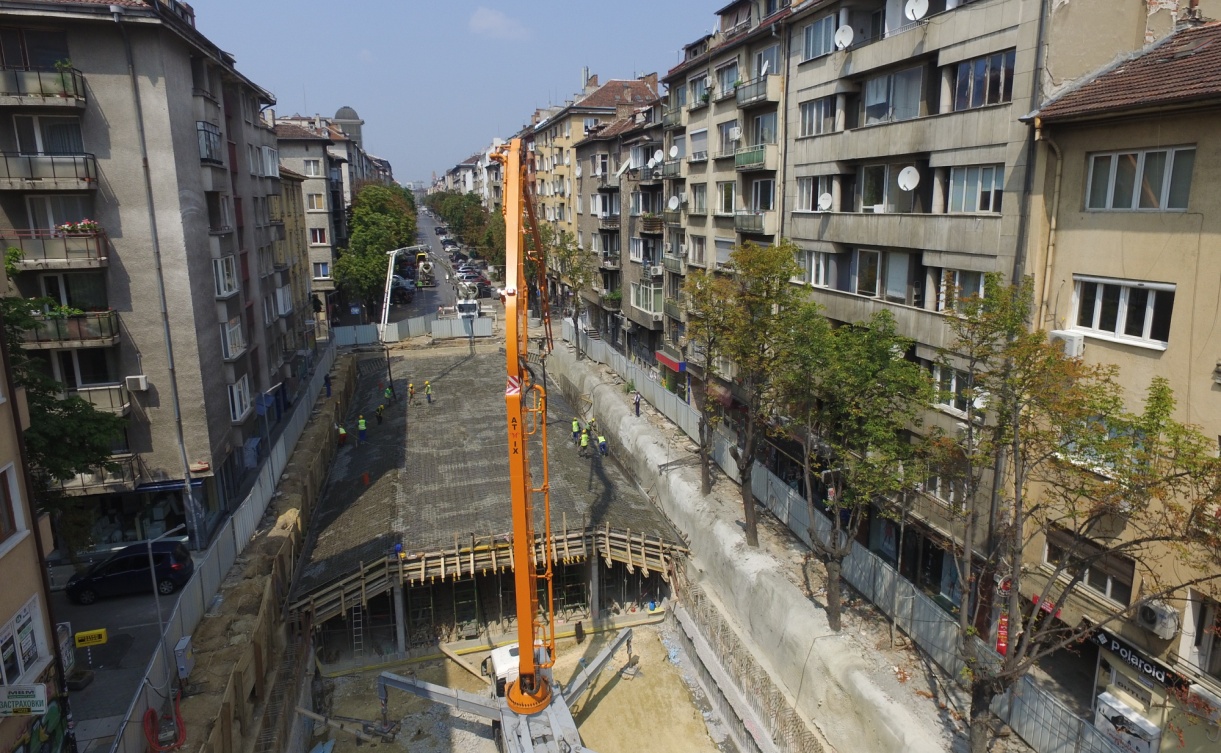 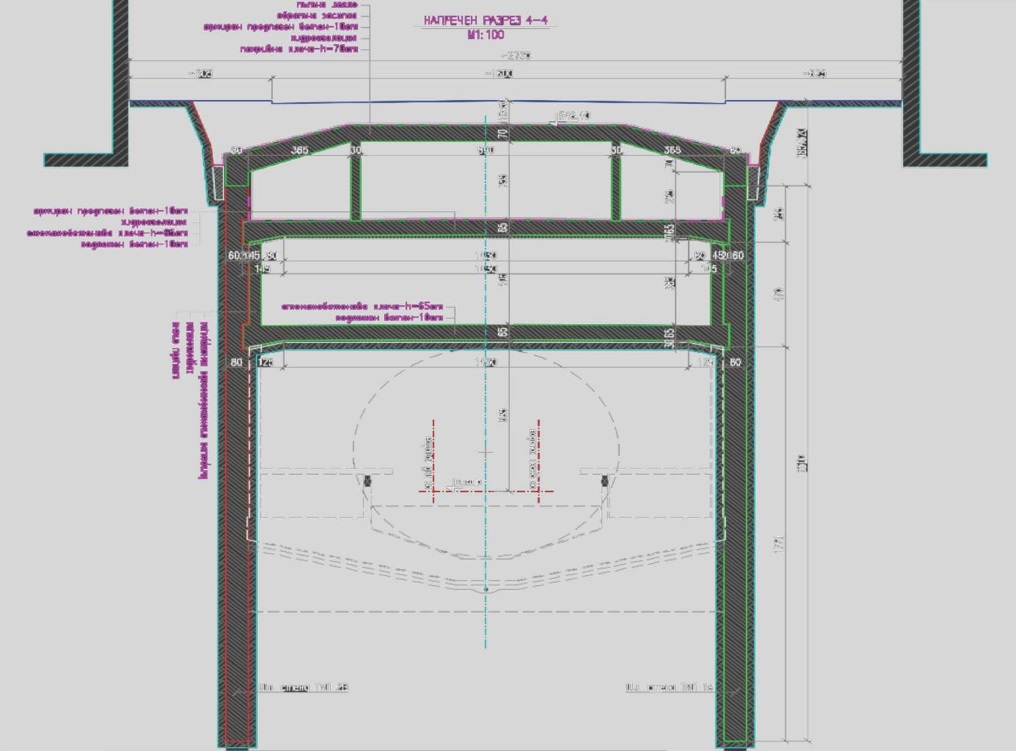 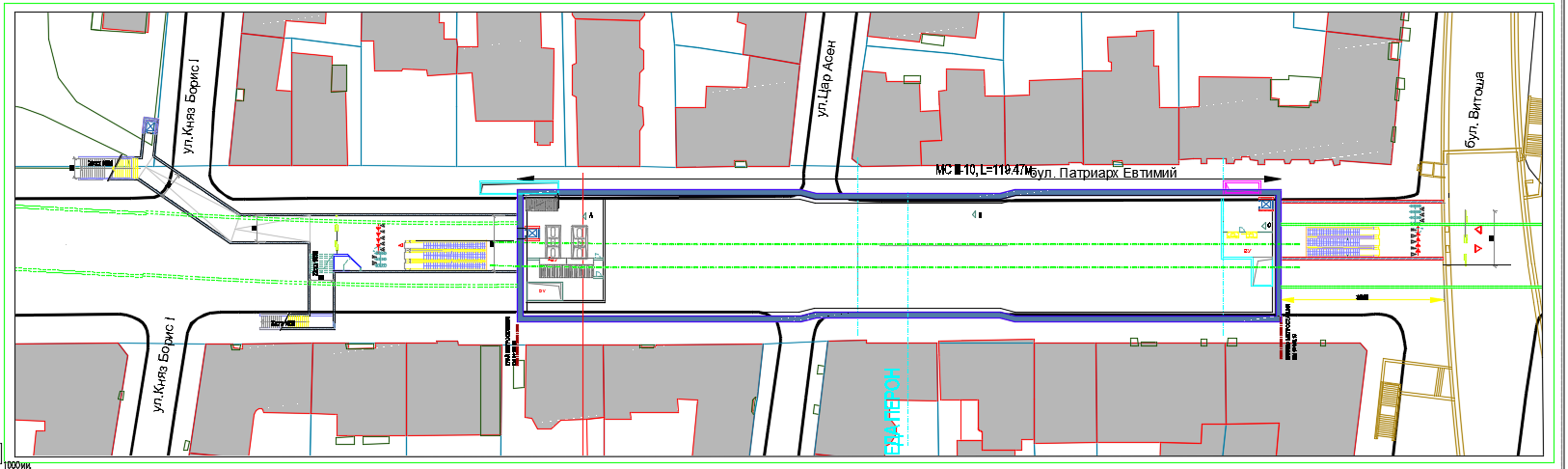 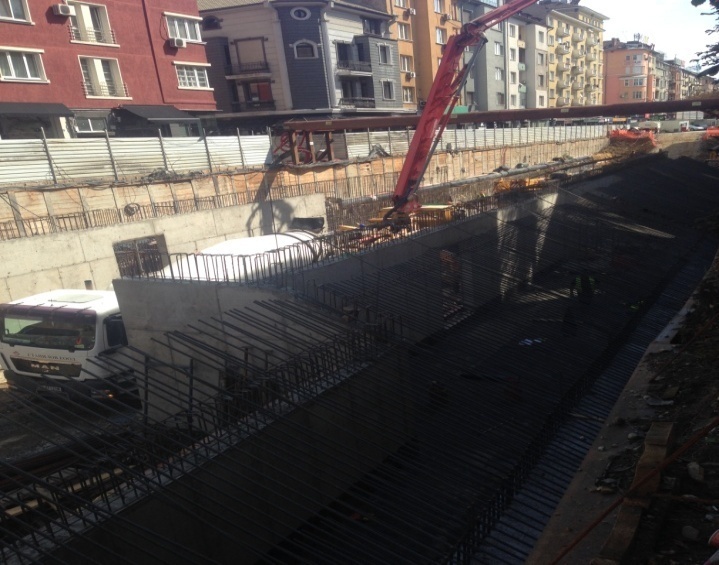 Layout, section and construction of MS “NDK 2“ from Line 3 (with connection to Line 2)
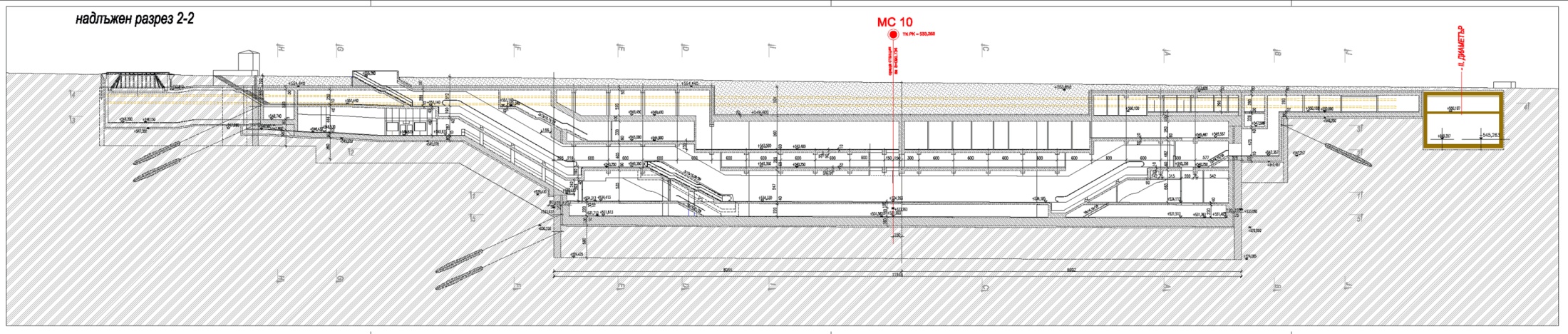 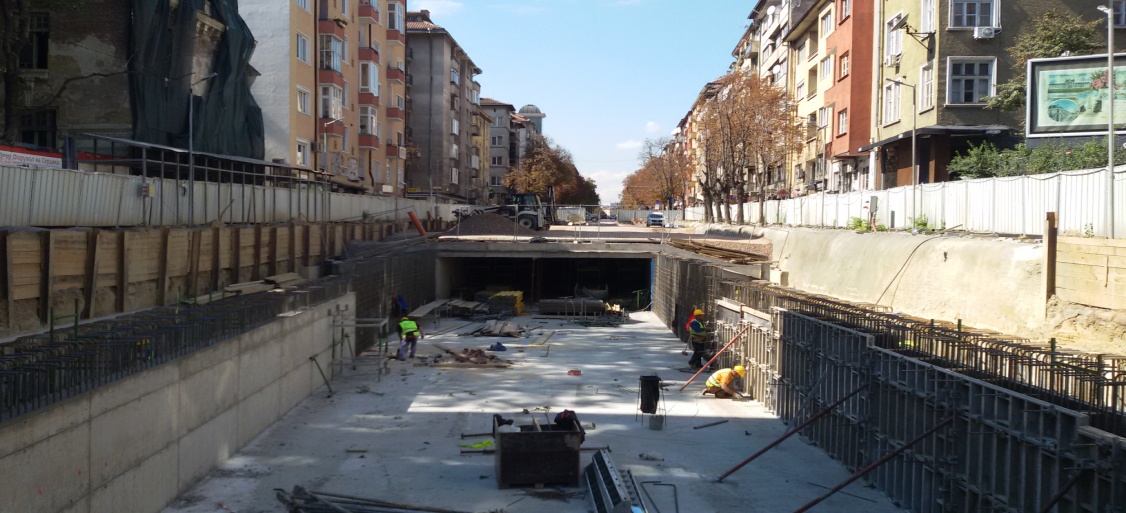 MS Medical Academy
location, technological scheme of its construction under “Top down”  method 
and construction process
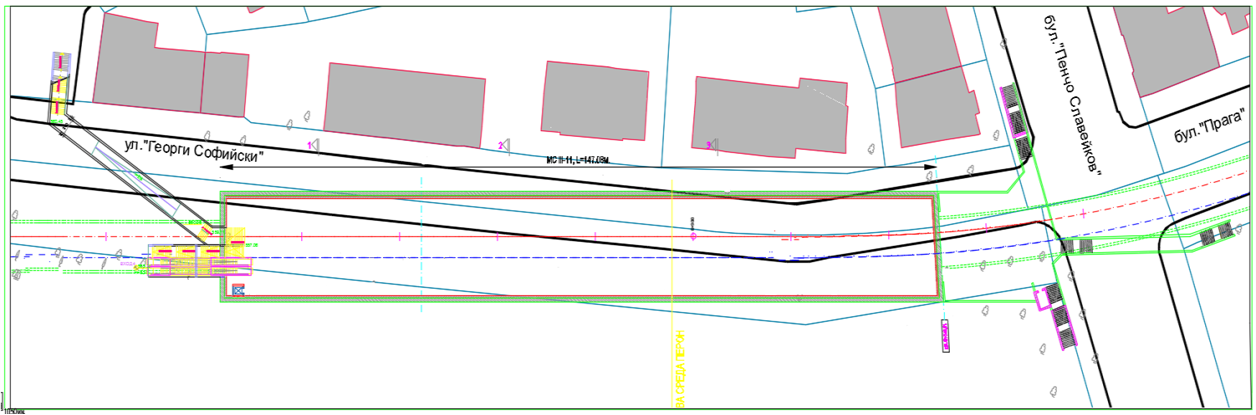 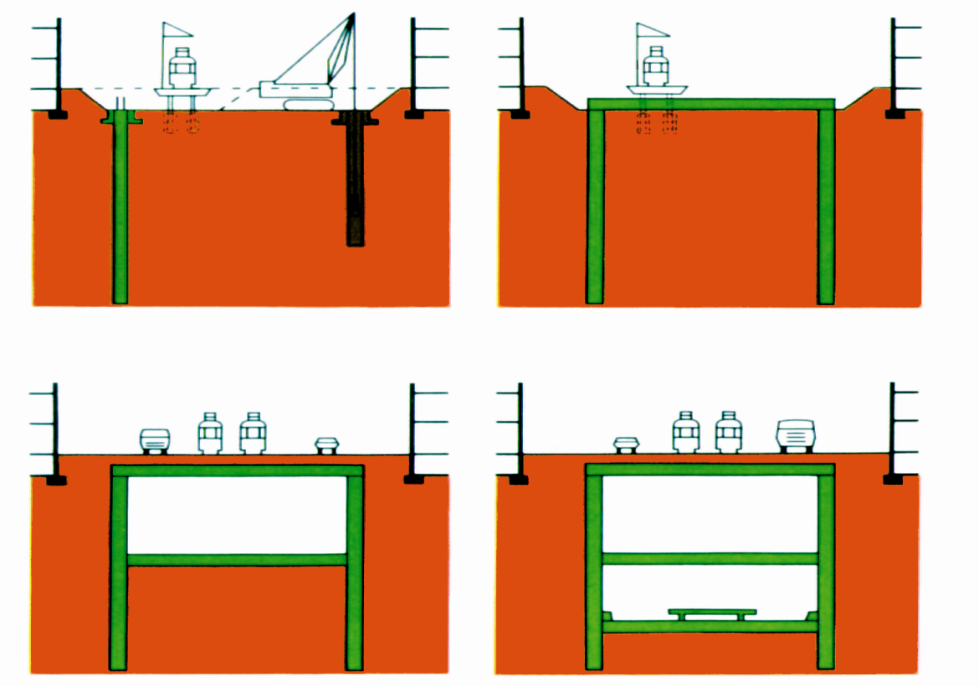 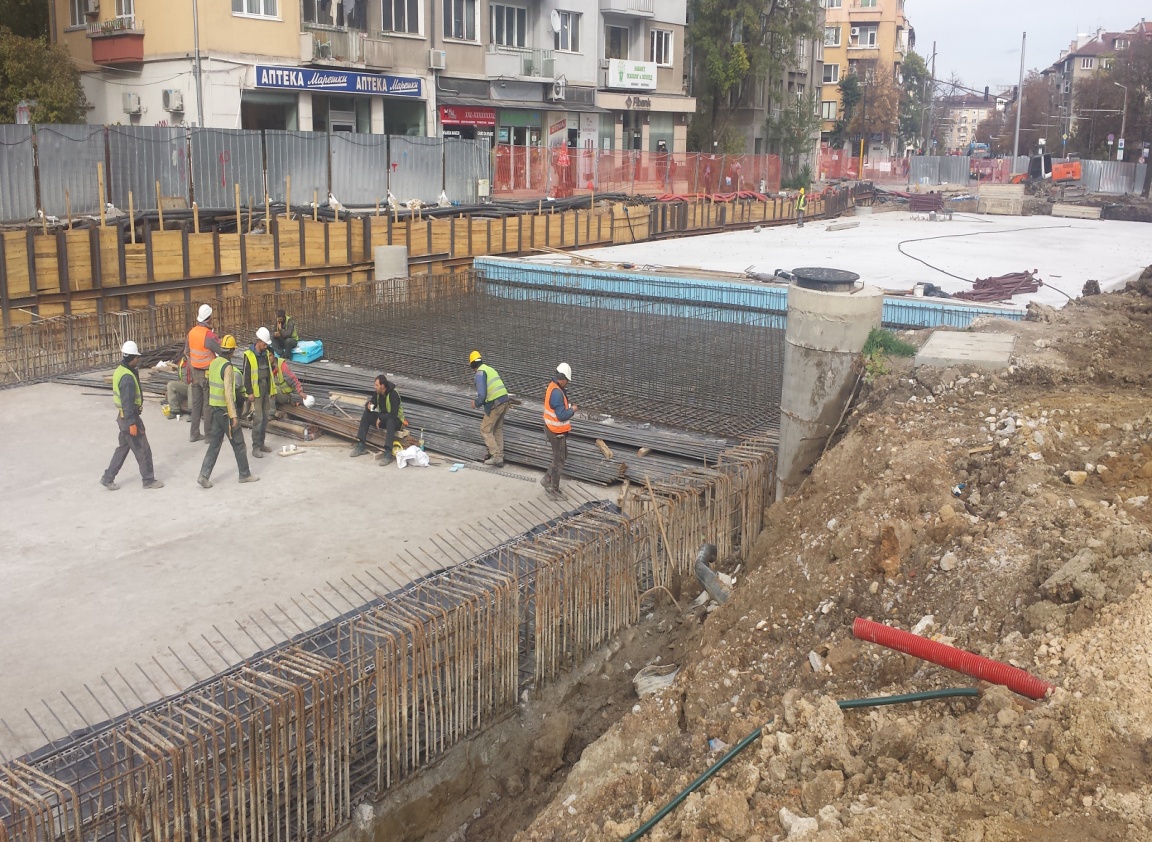 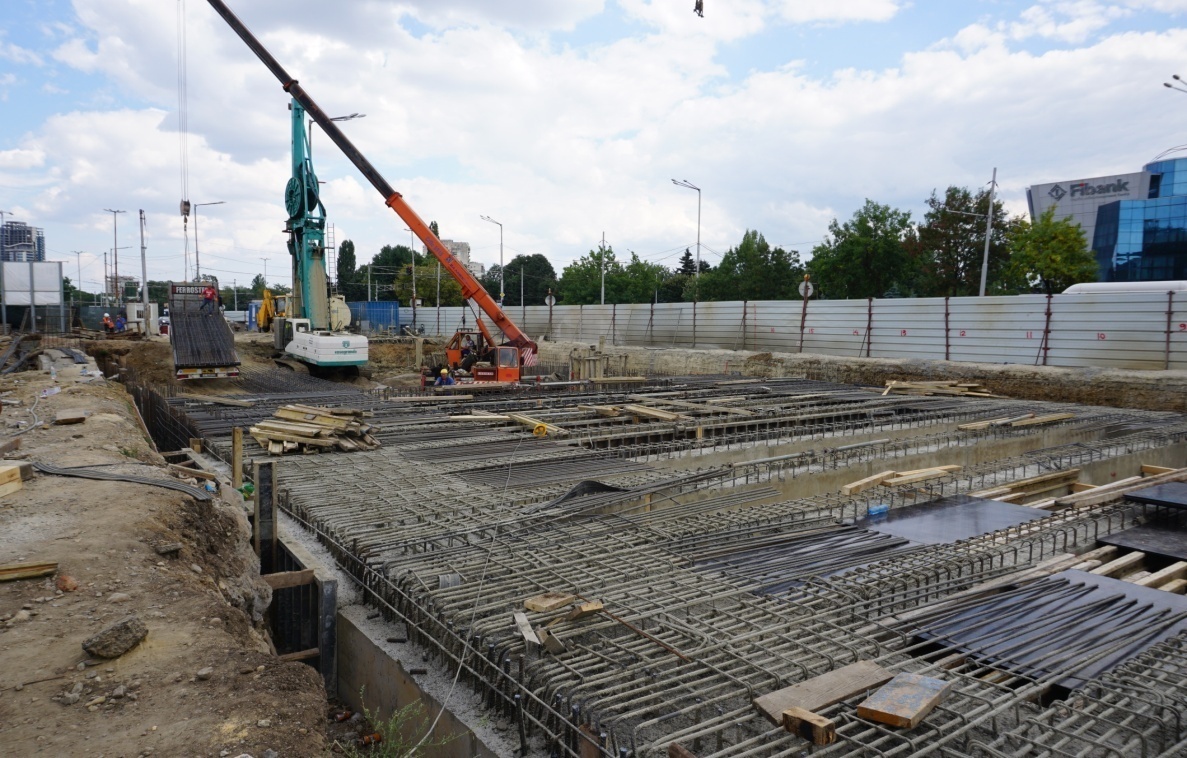 Location in the urban layout 
and construction 
of MS Bulgaria Boulevard
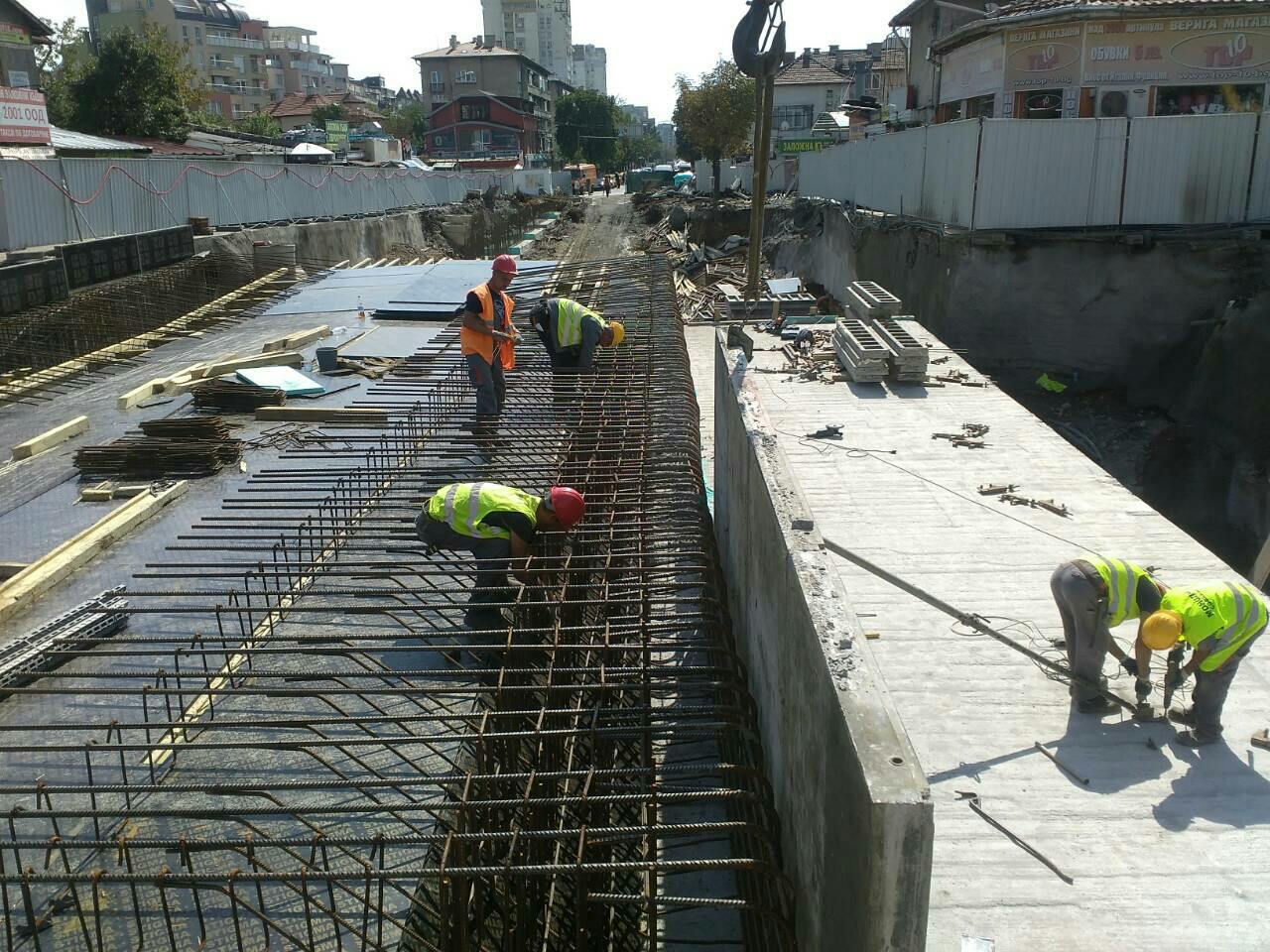 Location and construction process of MS “Krasno Selo” at the intersection of Tsar Boris III blvd. and Zhitnitsa str.
Longitudinal section along the axis 
of the station
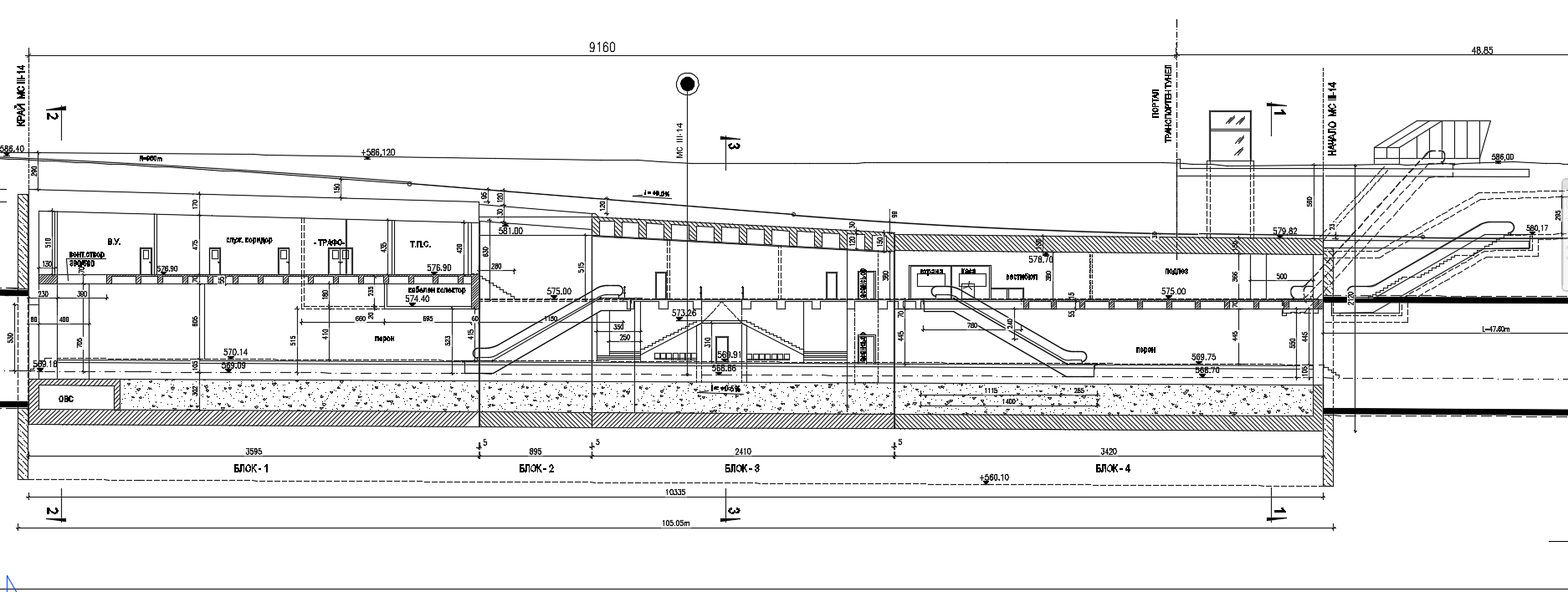 Layout, longitudinal section and cross section of the tunnels at the central city part of the route of Line 3
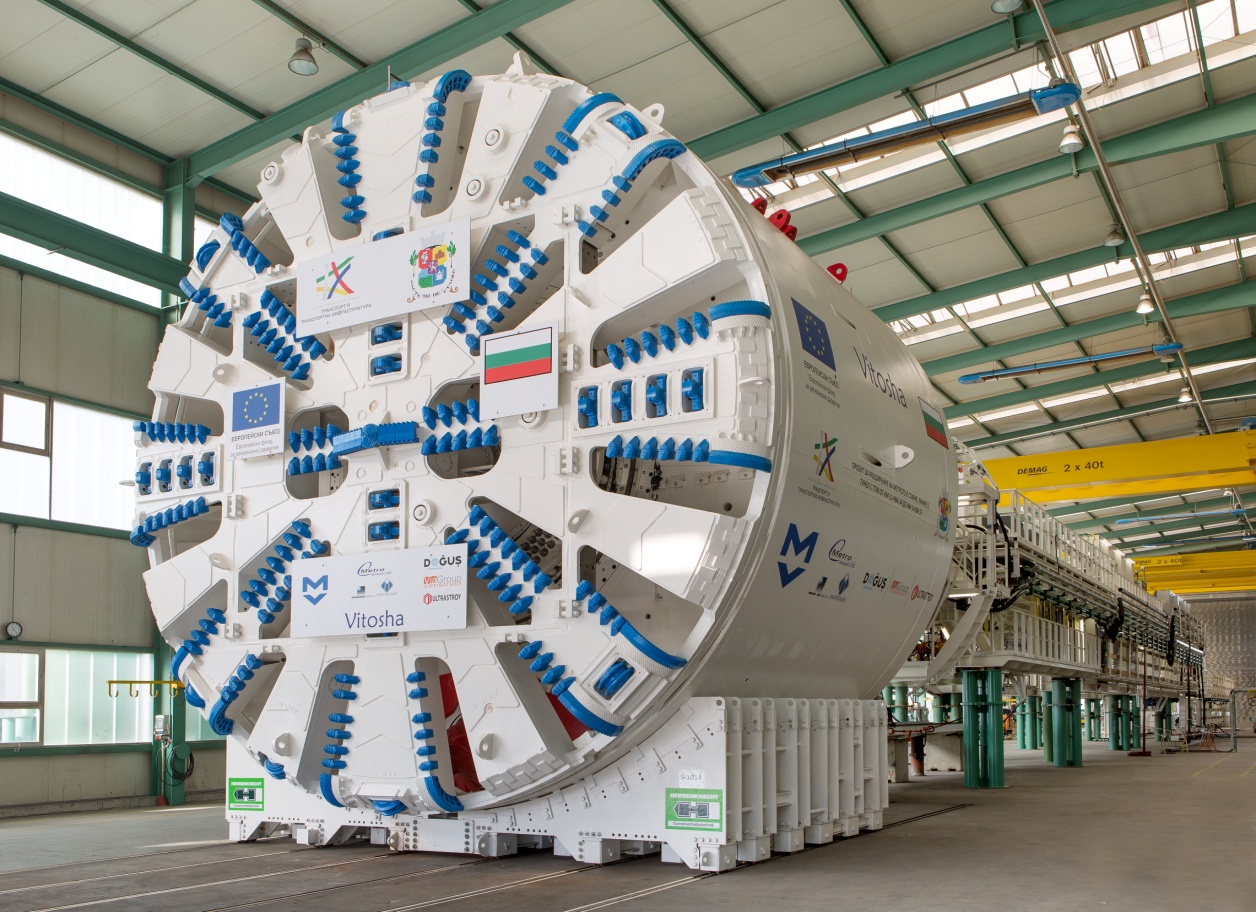 General view of the tunnel boring machine with a diameter of 9.4 m for construction of the  double-road tunnels of Line 3 in the city center /accepting at the plant at Germany 10.2015/
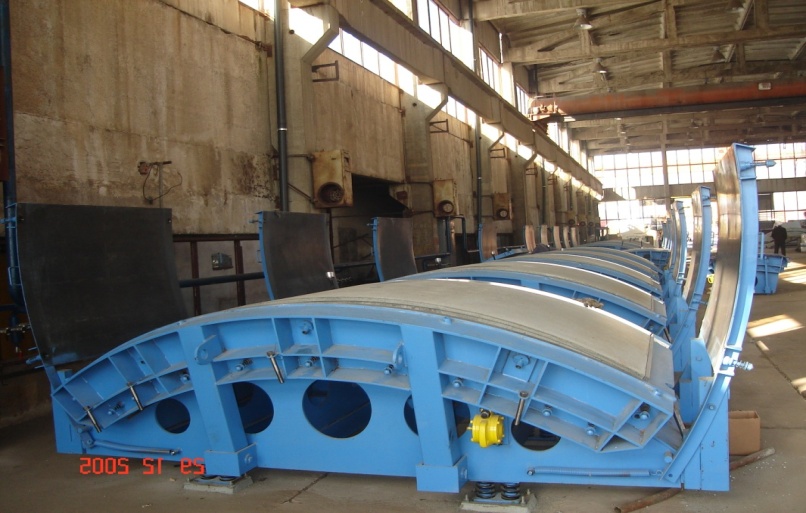 Scheme of the tunnel structure and general view of the  workshop for production of reinforced concrete segments of the tunnel structure
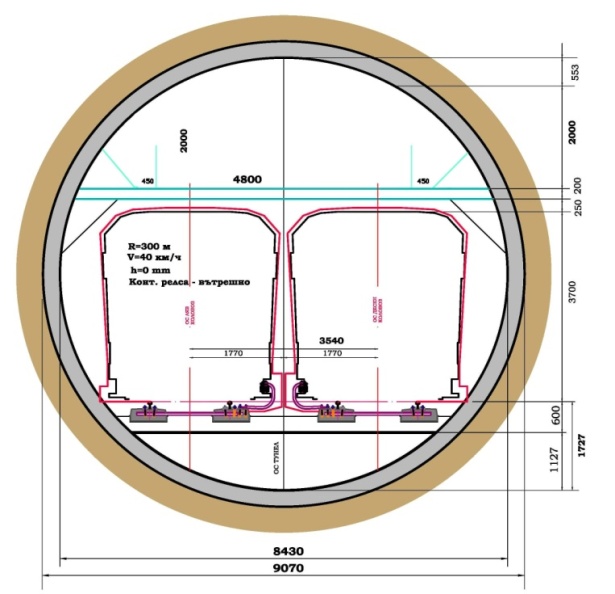 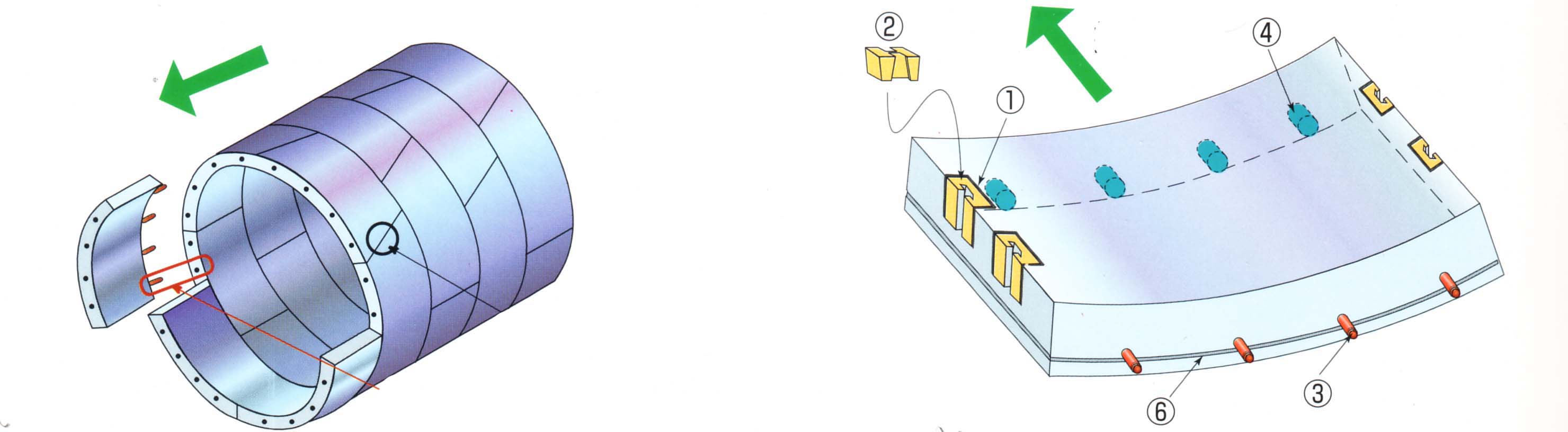 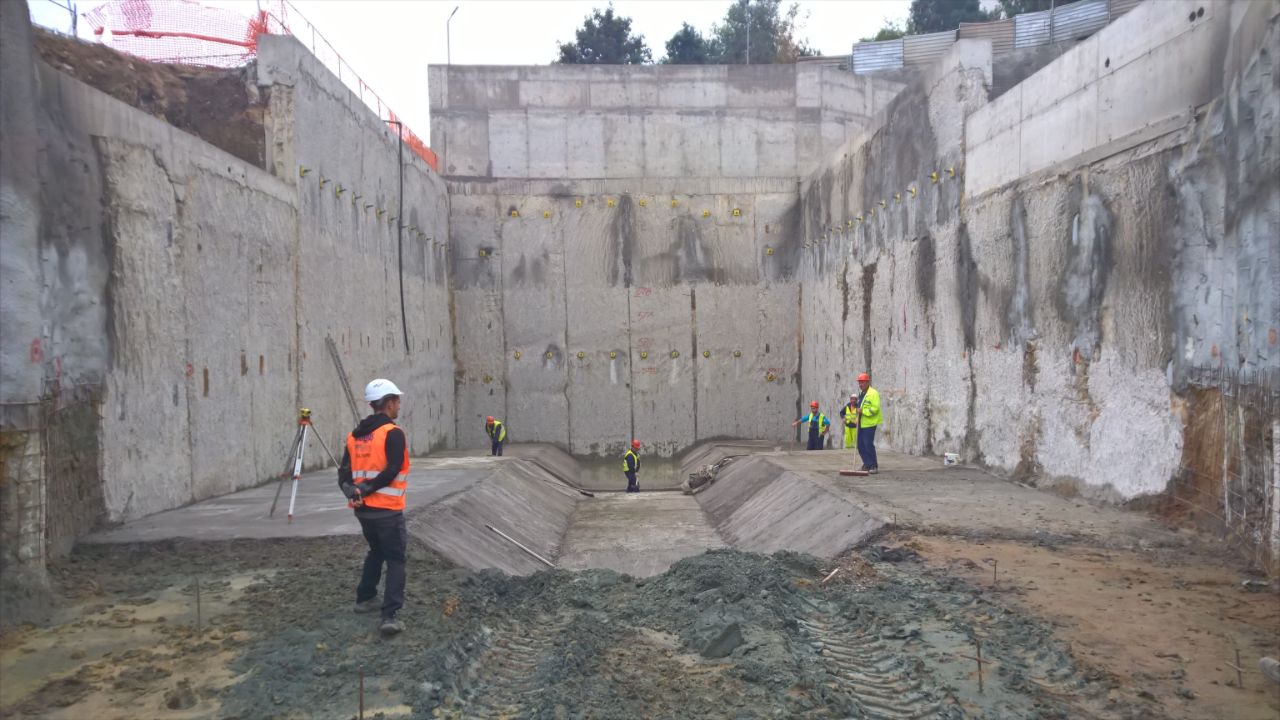 General view of the construction
of the launch for the operation 
of  the tunnel boring machine
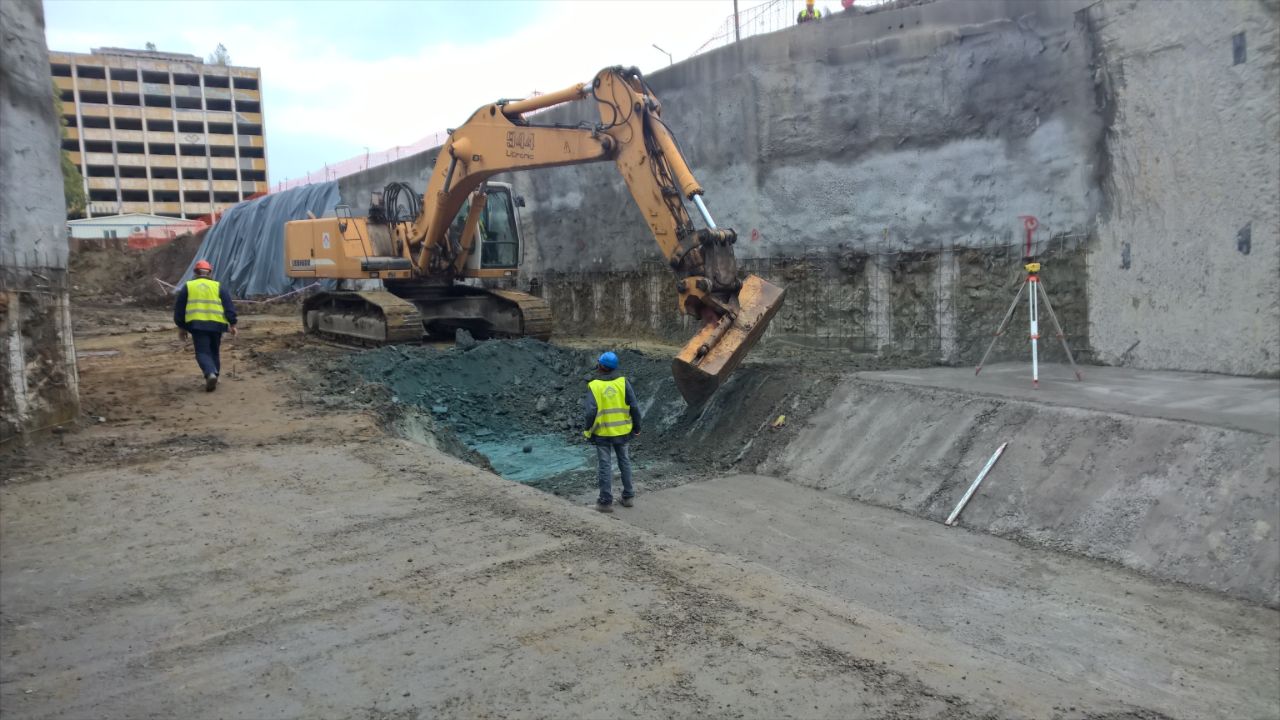 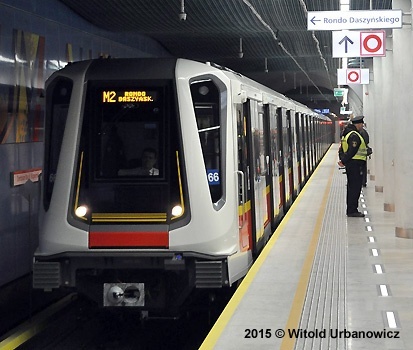 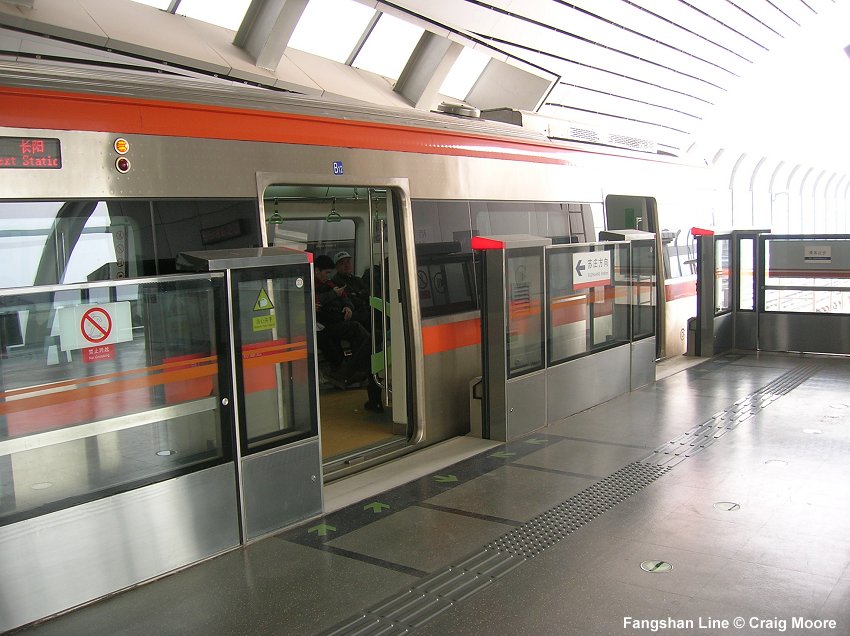 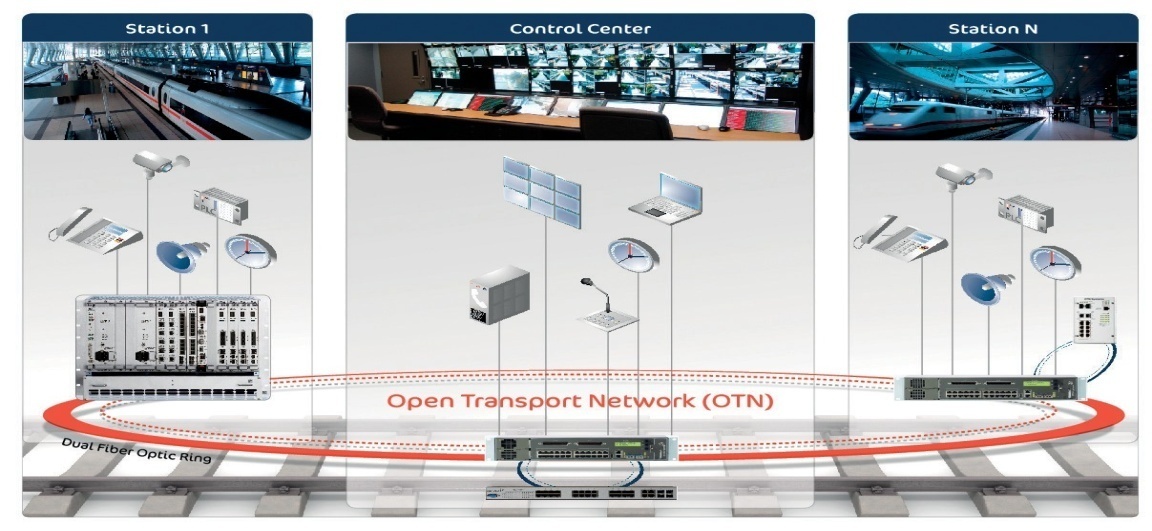 Контролен център
Станция 1
Станция N
Rolling stock of the Inspiro model produced by the Siemens company
and the 1.5 m high automatically opened barriers for the platforms of Line 3
Scheme of the dispatch traffic control                           Scheme of transport automation
Двоен оптичен ринг
Construction schedule of Stage 1 and Stage 2 of Line 3 
of Sofia Metro Project
- Tender and other procedures
- Implementation
PHISICAL IMPLEMENTATION (OCTOBER 2016)
FINANCIAL  IMPLEMENTATION – STAGE 1
                             /mln. euro/
Main parameters and public benefits by the Sofia Metro Extension Projects, included in the OPTTI 2014-2020
Total length of the extension:
 of Line 2                                                                            	– 1.3 km with 1 metro station 
 of Stage 1 and Stage 2 of Line 3 		– 12 km with 12 metro stations                         

Main public benefits from the projects planned to be realized duding the programming period of OPTTI  -  2014-2020:

 Prognosticated number of passengers from section MS 2-11- МS 2-12 	– 20 th. pass./day
 Prognosticated number of passengers from Stage 1 and Stage 2 of Line 3 	– 130 th. pass./day
- Total number carried passengers by metro after the completion 
 of the section of Line 2 and Stages 1,2  of Line 3 in 2019                         	– over 500 th. pass./day
- Additional saved time of traveling in the MPT only from Stages 1 and 2 of L3 – 45 th. hrs daily
- Traffic reduction from Stages 1 and 2 of L3				– over 20-25% along the 							   route of the line
- Reduction of greenhouse gasses /only from Stages 1 and 2 of L3/	– 34 th. tones annually 
- Total share of the metro in the public transport system after the completion
of the projects  in OPTTI 2014-2020 – section MS 11-МS12 of L2 and Stages 1 and 2 of L 3  - over 45%
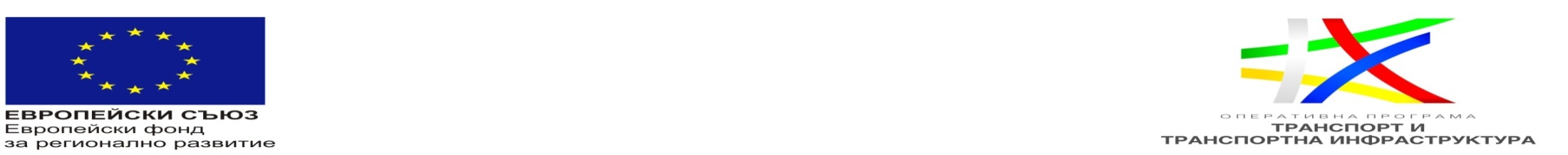 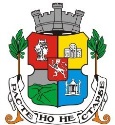 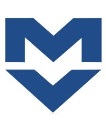 Metropoliten JSC 28-29 November 2016Prof. PhD, eng. Stoyan BratoevPhD, eng. Angel Dzhorgov